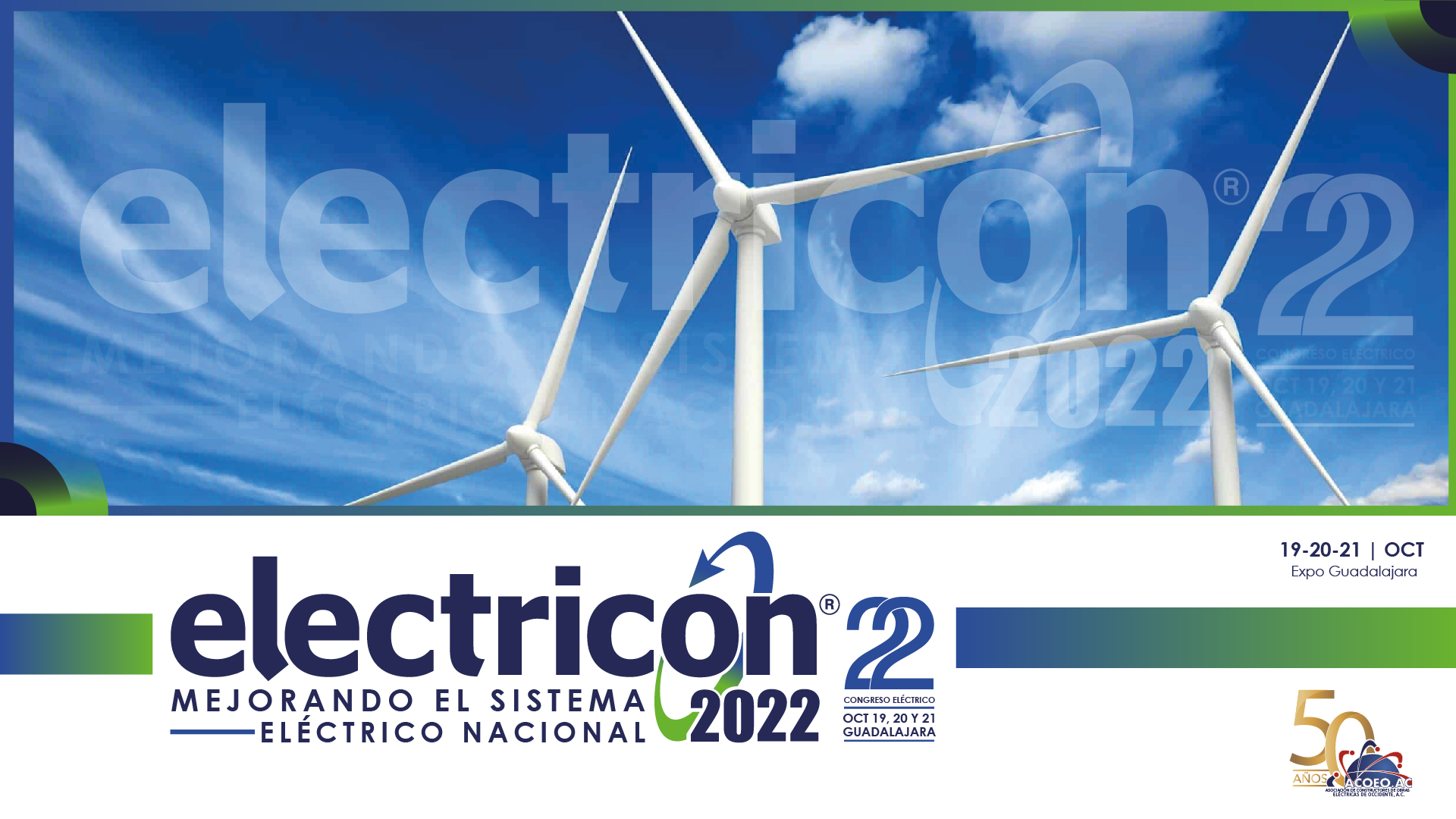 Legislación aplicable para la atención de solicitudes de servicio de energía eléctrica bajo el régimen de aportaciones.
Todo requerimiento de Energía Eléctrica nace de una SSEEBRA, una vez emitido el OPO, si el solicitante de acuerdo con el Art. 25 del RLSPEEMA, opta por diseñar y construir con sus propios recursos, la obra específica que se requiera para que se le suministre el servicio, el seguimiento del trámite será en apego a lo establecido en la Especificación Técnica CFE DC PROTER vigente.
Atención Integral de Solicitudes de Servicio
Proceso de atención de solicitudes de conexión de centros de carga
Solicitante
Registro de la solicitud
Procesamiento, emisión y validación
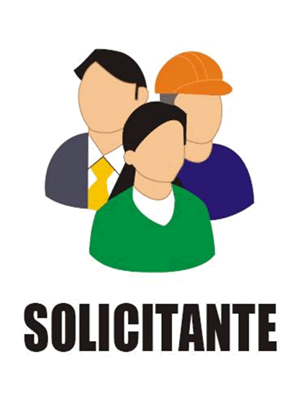 CFE Distribución atenderá todas las solicitudes de Conexión de Centros Carga para cualquier valor de demanda solicitada, individuales o colectivas, cuyos usuarios finales requieran su conexión en un nivel de tensión menor a 69 kV.
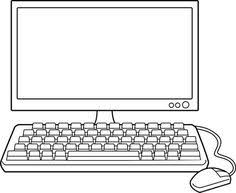 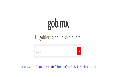 El Solicitante elabora la Solicitud de Servicio de Energía Eléctrica bajo el Régimen de Aportaciones.
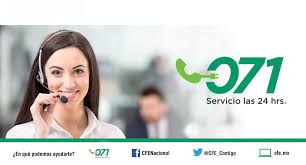 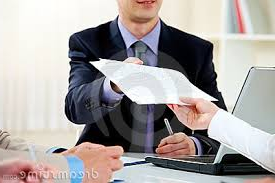 CFE Distribución atenderá las solicitudes de Conexión de Centros Carga para demandas mayores a 1 MW, individuales o colectivas, cuando no se requiera modificar la RNT o incrementar la capacidad de transformación de las S.E. de Distribución, cuyos usuarios finales requieran  su conexión en un nivel de tensión menor a 69 kV.

Se solicitará opinión técnica al CENACE, cuando se modifique la RNT o se incremente la capacidad de transformación de las S.E. de Distribución iguales o mayores a 69 kV.
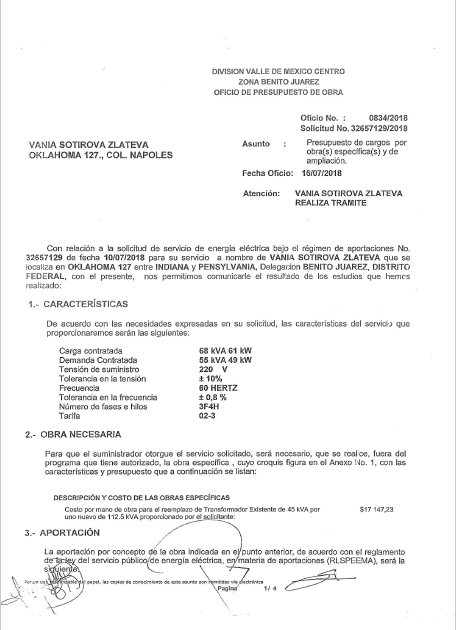 Centro de Atención a Clientes, (CAC)

Atención Telefónica, (071)
Portal GOB.MX , https://www.gob.mx
Portal de CFE,  https://www.cfe.mx
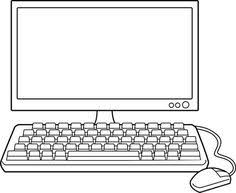 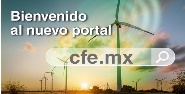 5 a 10 días de atención (hábiles)
Se realiza la entrega personalizada del Oficio de Presupuesto de Obra y Ficha de Pago Referenciado y se pública en el Portal  de CFE:
https://www.cfe.mx
20 días de atención como máximo (hábiles)
Proceso de atención de solicitudes de conexión de centros de carga
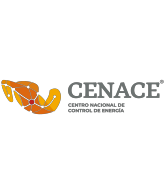 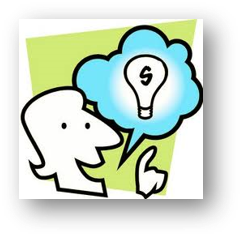 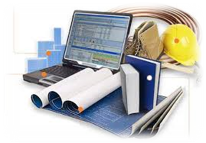 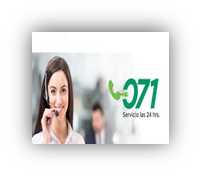 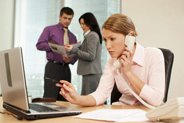 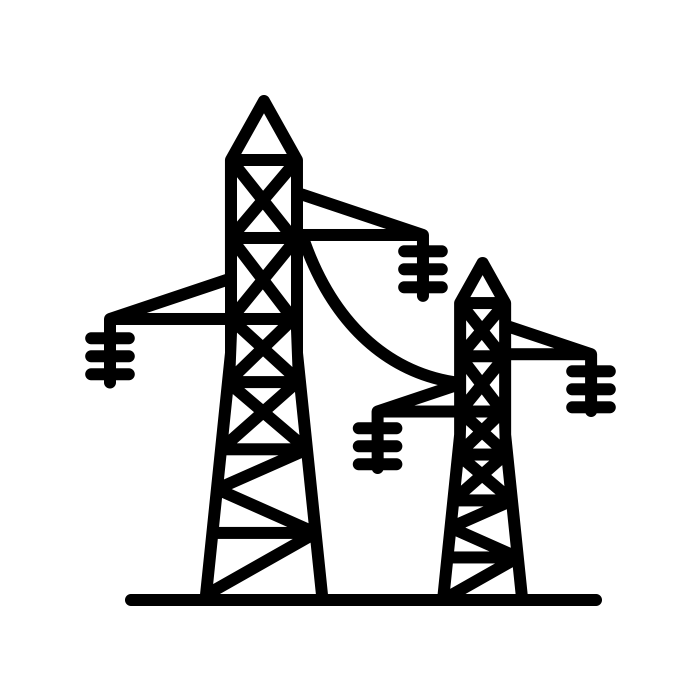 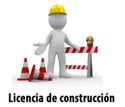 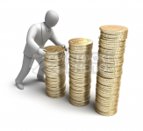 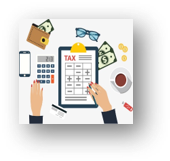 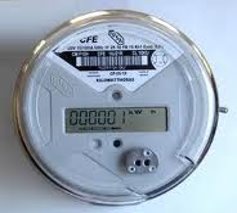 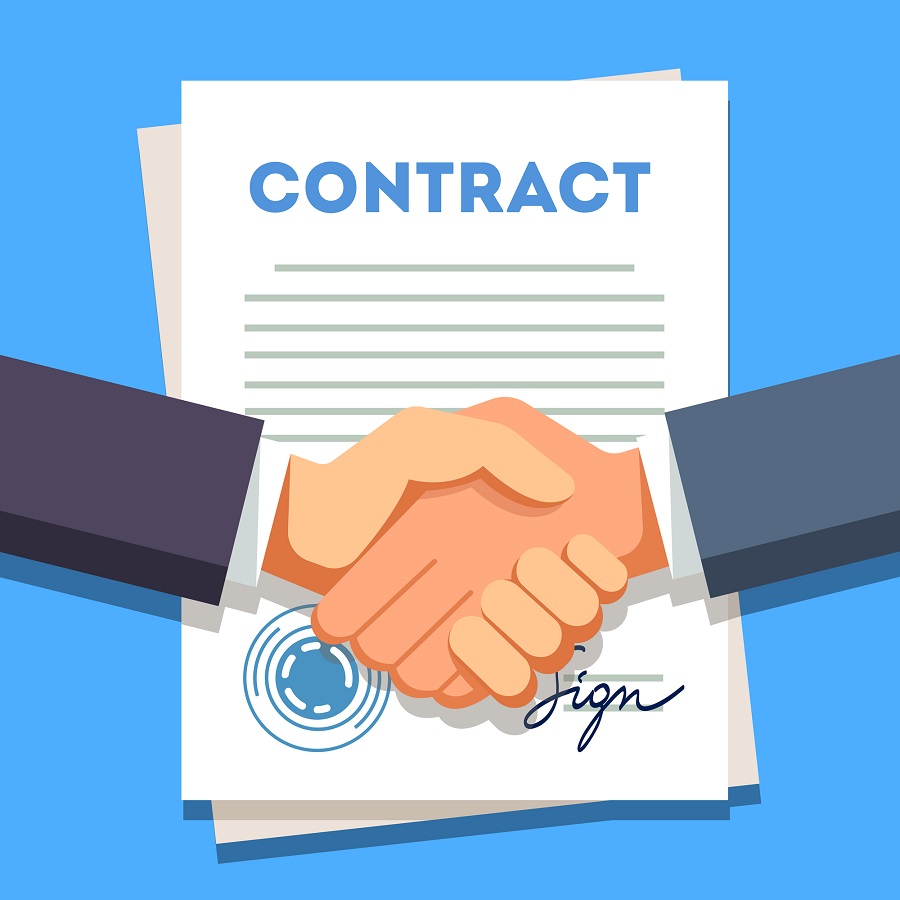 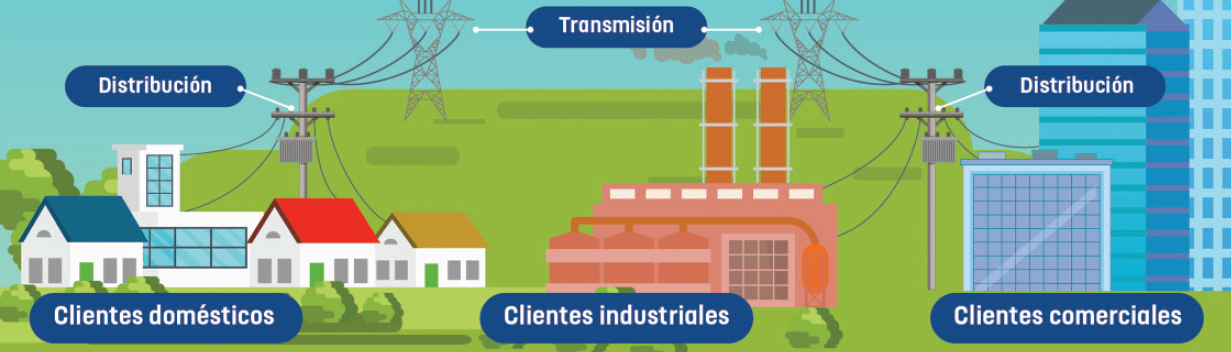 Proceso de atención de Obra menor por terceros
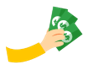 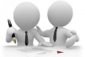 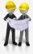 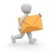 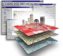 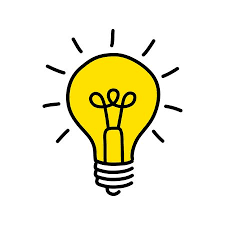 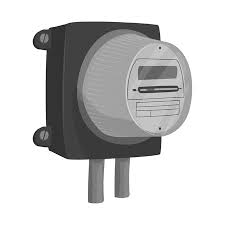 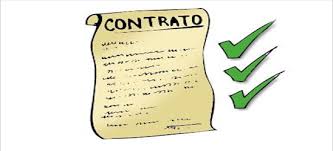 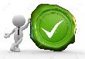 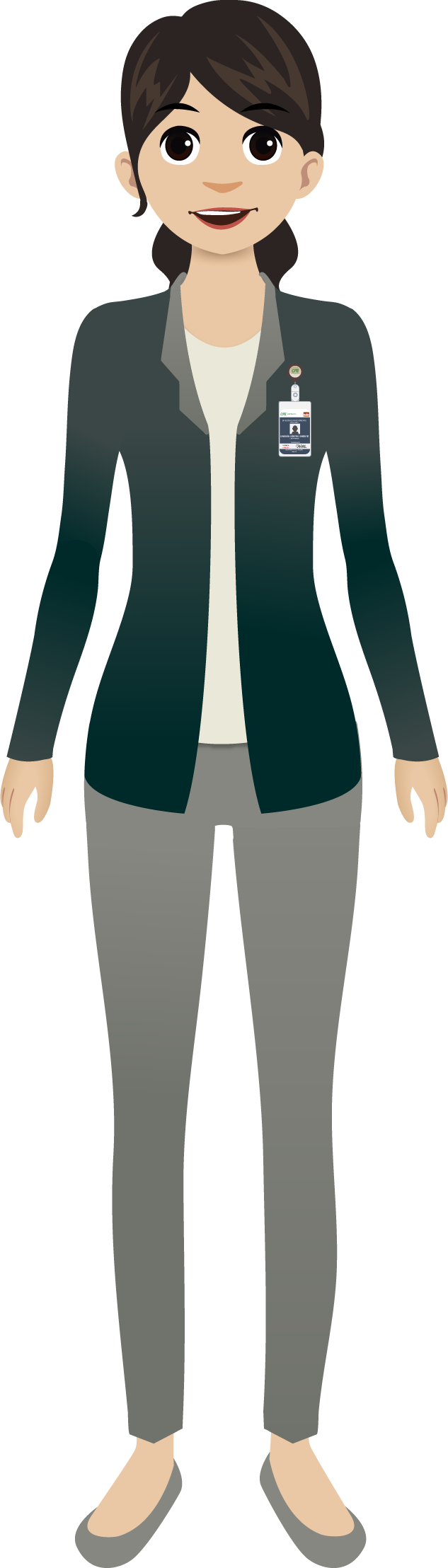 Recuerde, 
El uso del SISPROTER 
“Nos facilita la Atención, Control y Seguimiento de las Obras por Terceros ”.
SISPROTER Mejoras al sistema
Buscando hacer ágil la atención en el sistema se efectúa la fusión de los siguientes módulos:

+ Recepción de documentos
+ Aprobación o rechazo de proyecto
+ Pago de revisión y aprobación o rechazo de proyecto

= Atención de solicitud de revisión y aprobación de proyecto
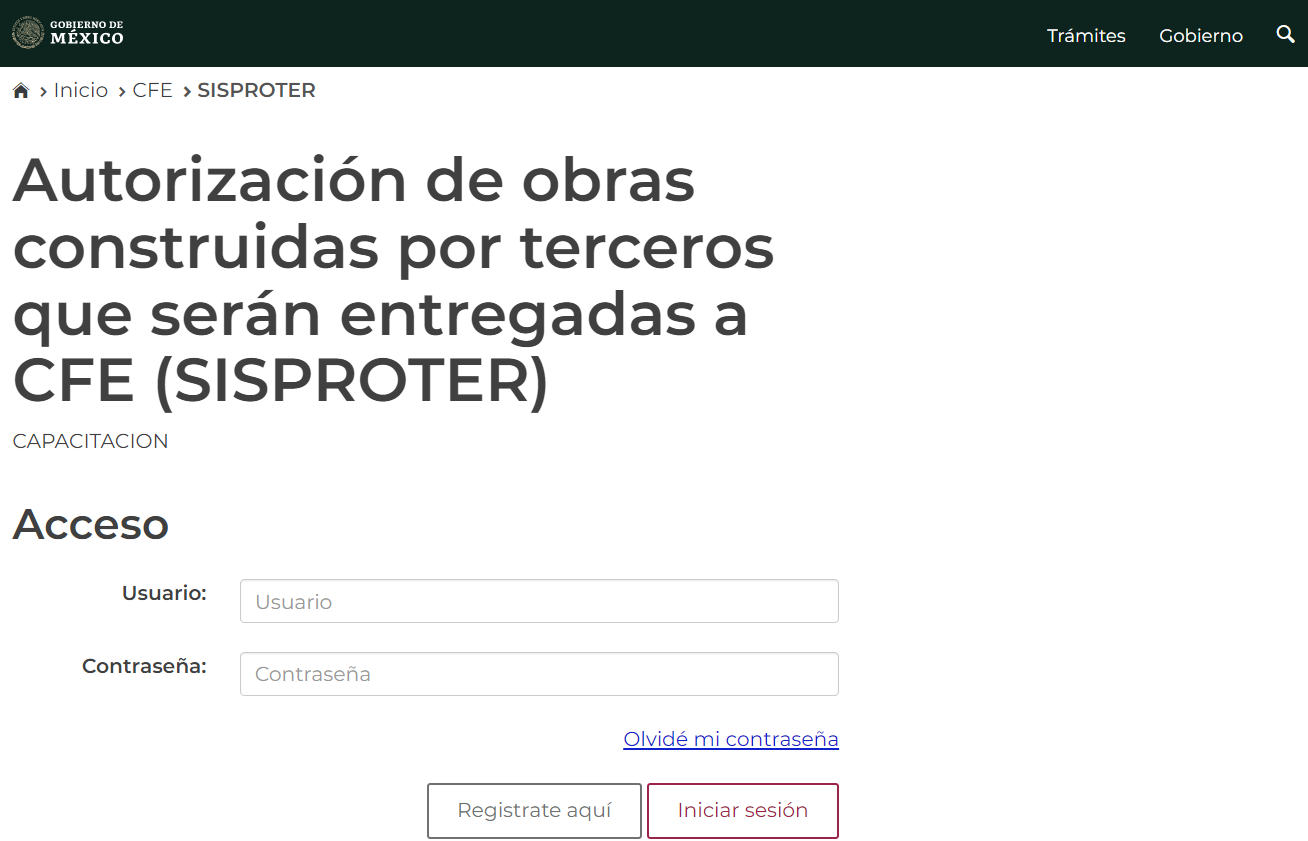 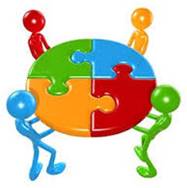 SISPROTER Mejoras al sistema
Se mejora la interface con el sistema de Pago Bancario Referenciado (PBR), retroalimentando en automático las aportaciones recibidas por concepto de revisión y aprobación o rechazo de proyecto.
Obra Menor
Asignar Supervisor e Inicio de Obra
Pago de Aprobación
Aprobación
Solicitud de Aprobación
Asignar Constructor
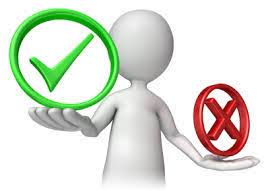 Rechazo de aprobación
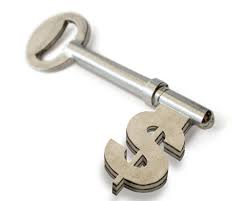 Obra Mayor
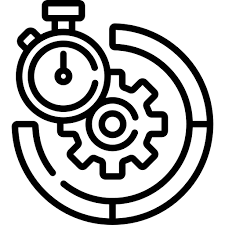 Realizar pago de rechazo de proyecto
Modificación de proyecto
SISPROTER Mejoras al sistema
Tool Tips para mejor seguimiento al proceso por los usuarios involucrados
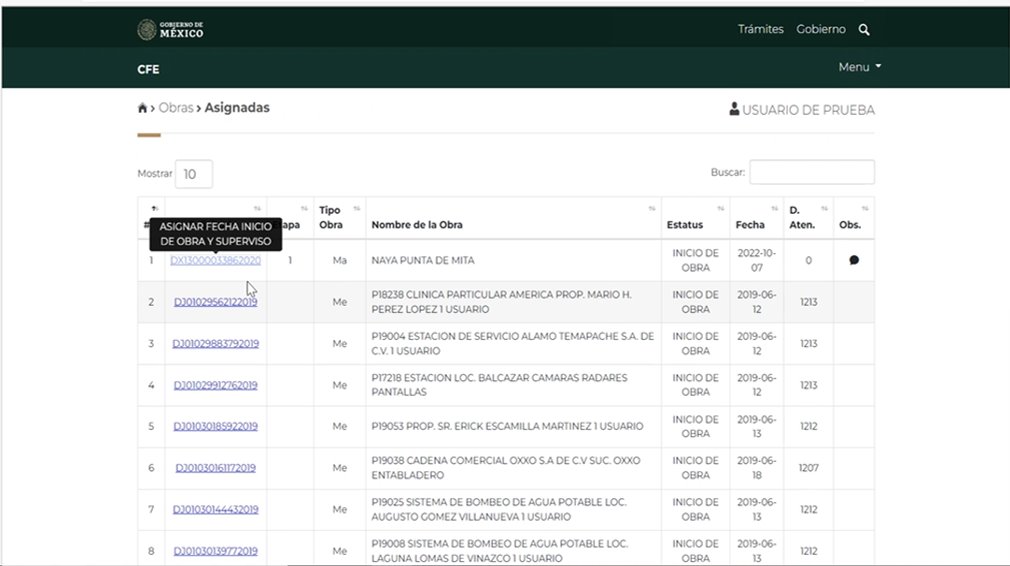 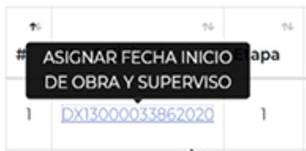 ¡¡Gracias!!

Grupo de Trabajo

División Centro Occidente
División Centro Oriente
División Peninsular
División Golfo Centro
División Jalisco
División Sureste
Ponentes

Ing. Luz Villanueva Desales
Ing. Yussef Samir Moreno Tarabay

Personal de Apoyo

Ing. Oscar Silva Ramírez
Ing. Carlos Joel Ávila Gómez
Ing. Roberto Delgado Méndez